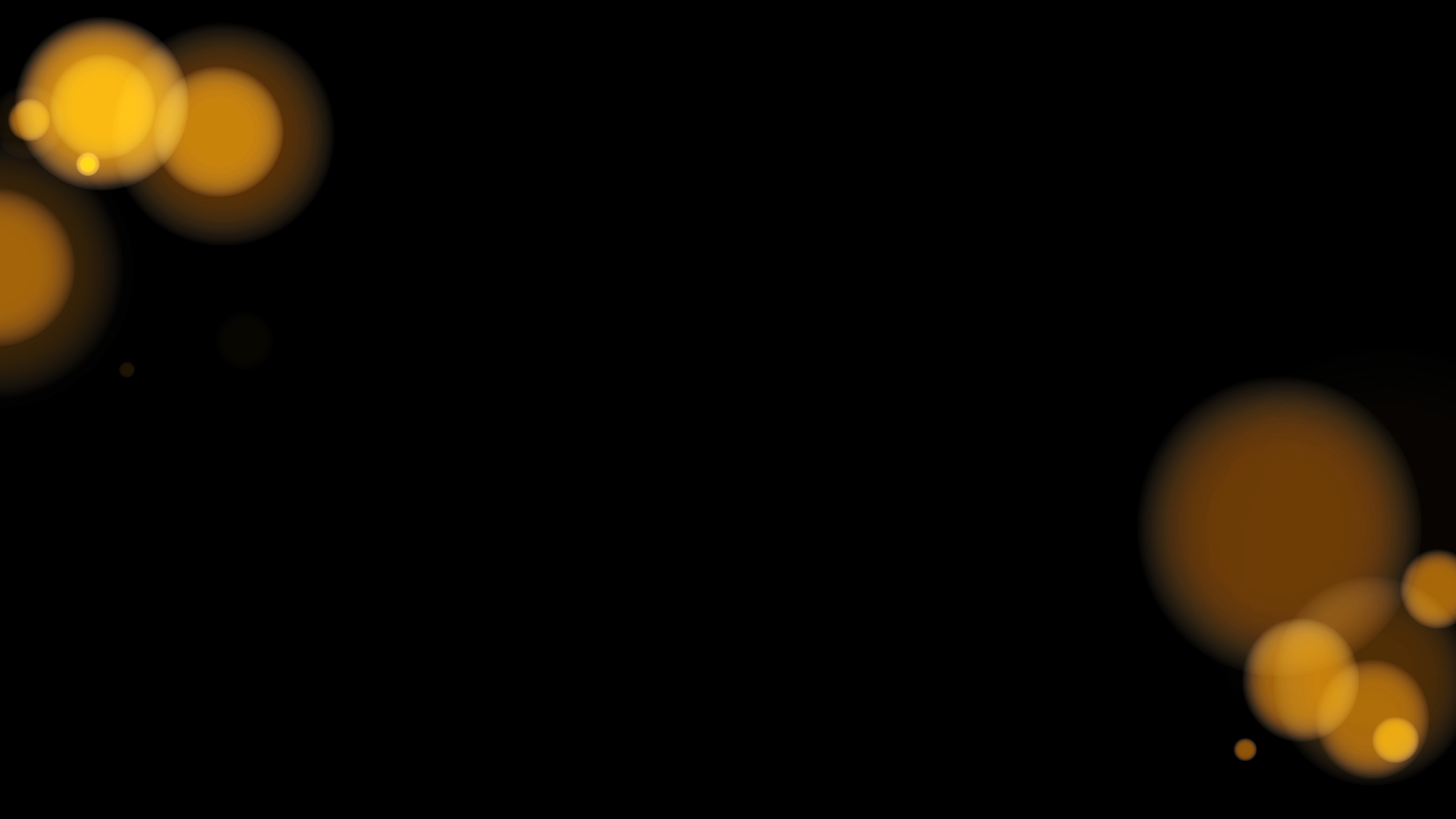 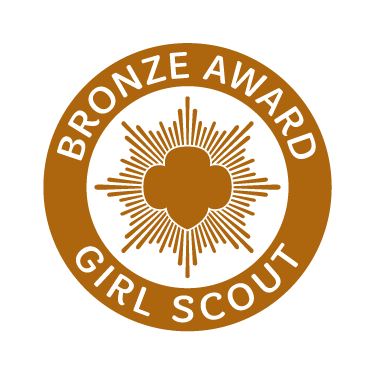 Make the 
World 
a BETTER place
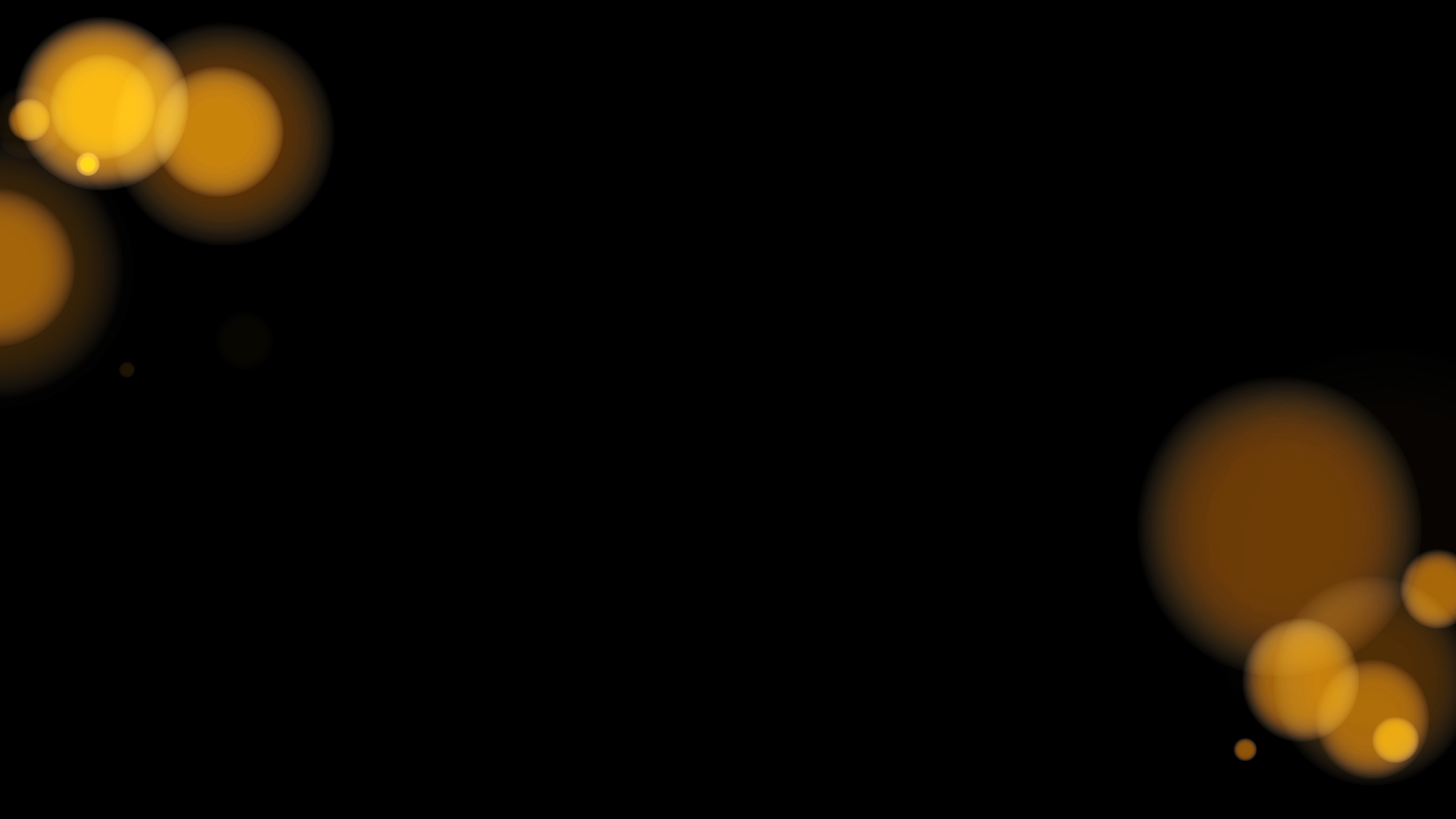 [Speaker Notes: JRA: I updated the colors to match the award.]
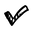 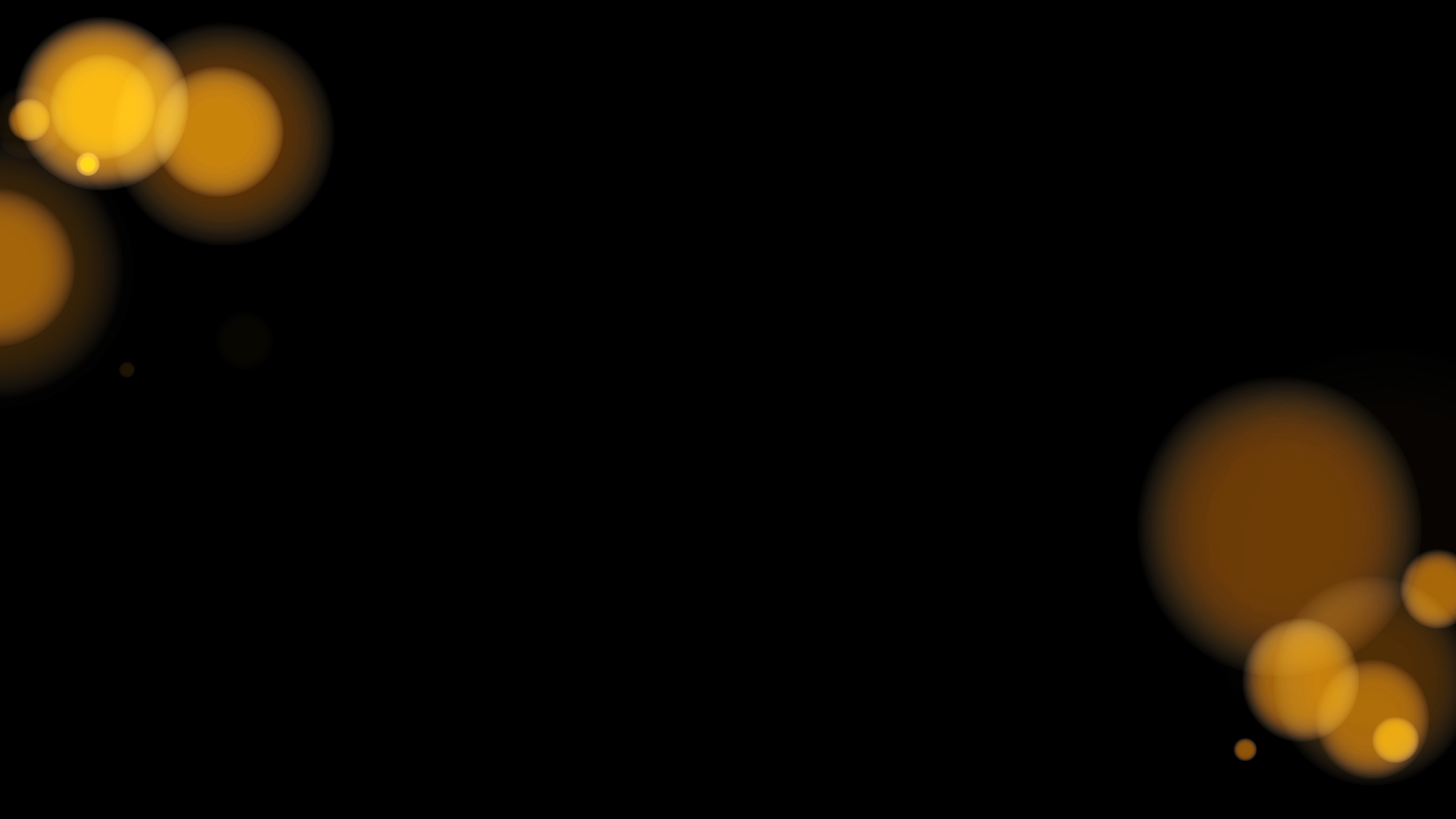 You can become a 
Bronze Award Girl Scout if:
   
     You're a registered Girl Scout Junior 
     You have completed a Junior Journey

      You are in 4th or 5th grade (or equivalent)
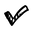 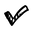 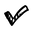 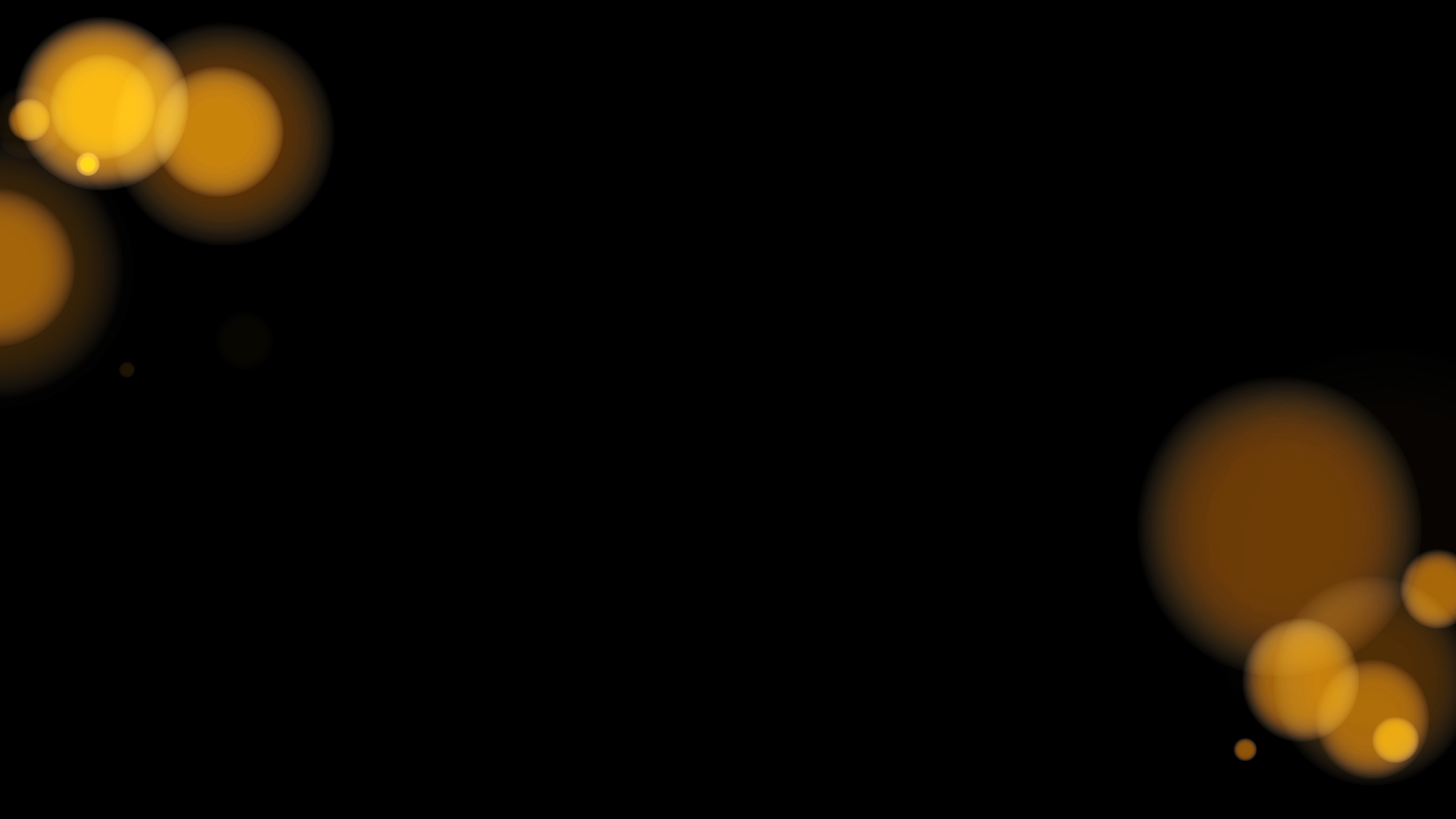 Junior Journeys
Complete at least one
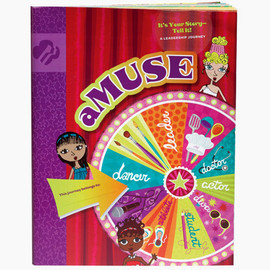 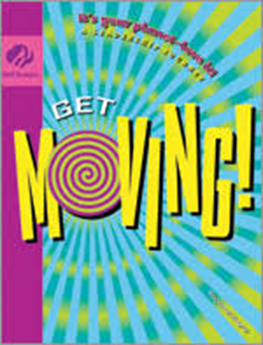 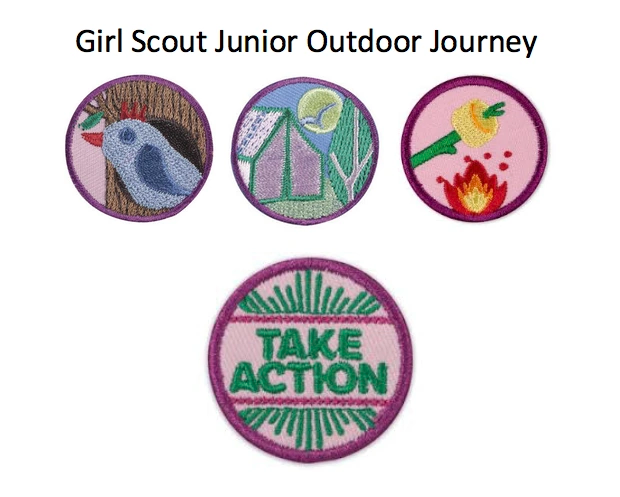 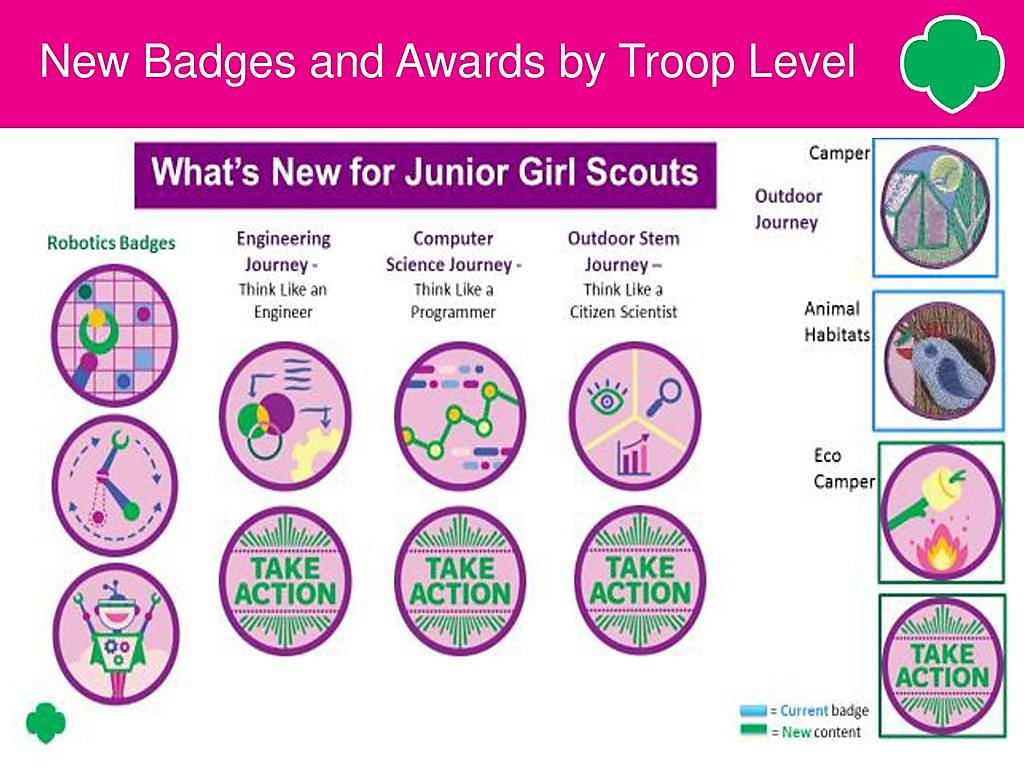 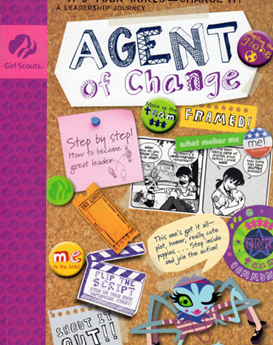 [Speaker Notes: JRA: Also the Outdoor Journey – 7 options total]
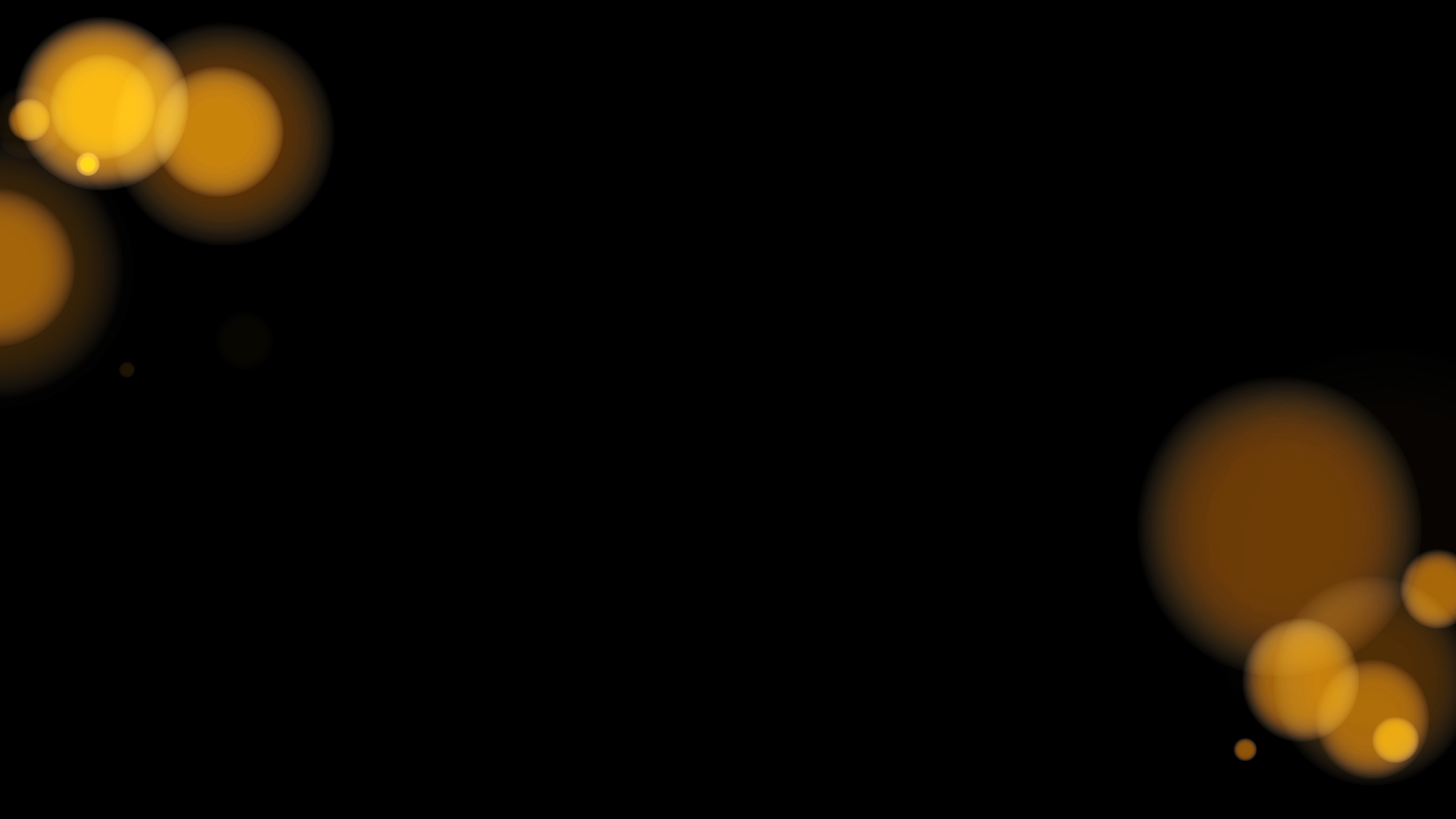 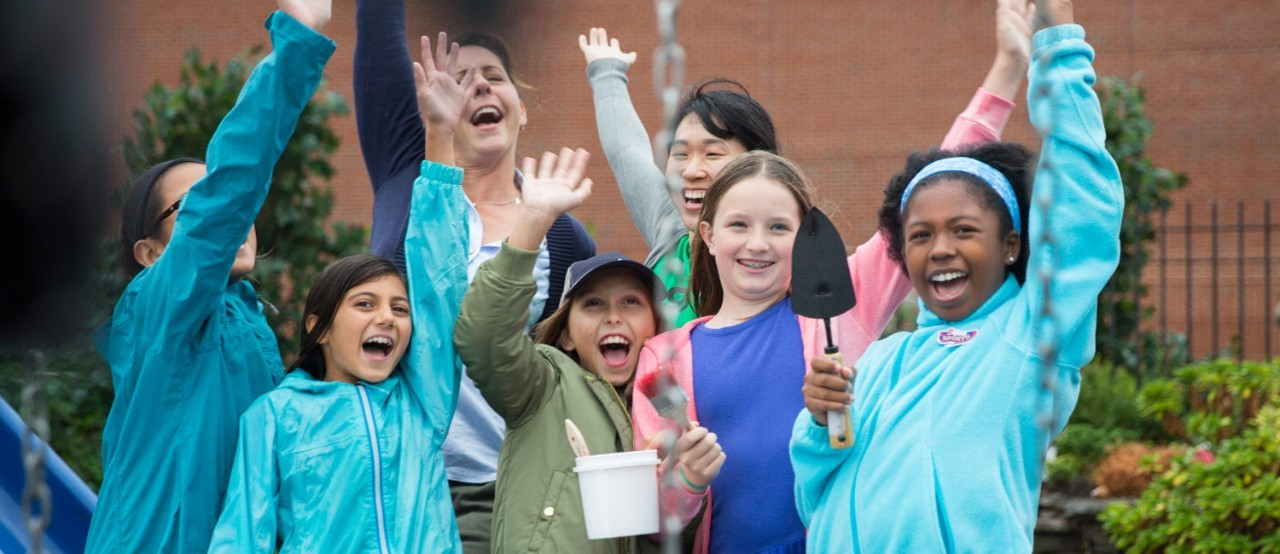 SUCCESS starts with a PLAN
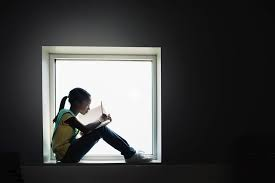 Girl Scout Bronze Award Steps
Build your Girl Scout Junior team
Explore your community
Choose your Bronze Award project
Make a plan
Put your plan in motion
Spread the word
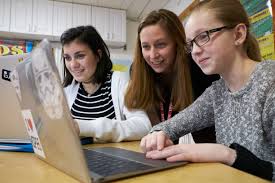 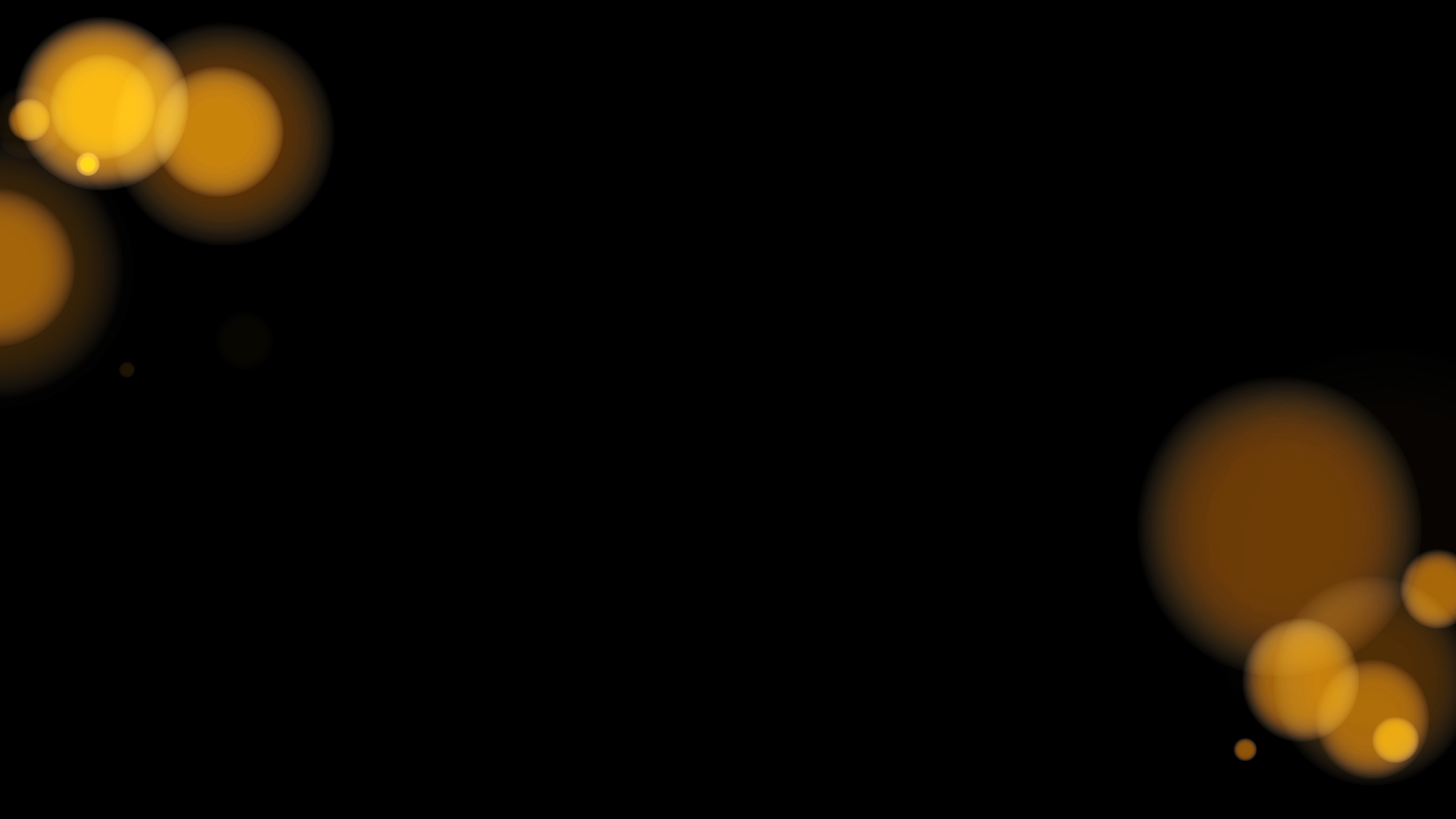 Girl Led
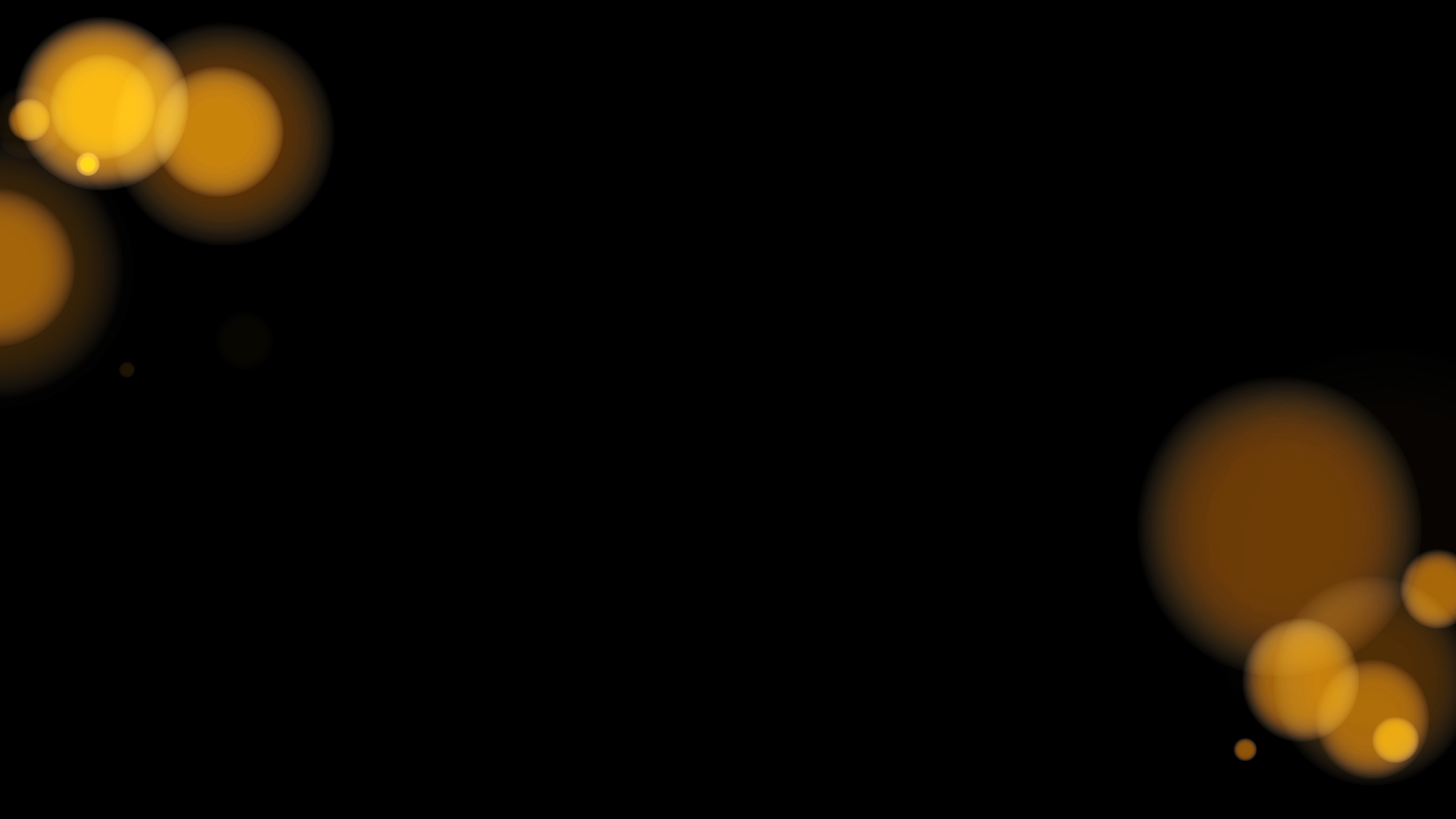 Get to know your team’s strengths and ways each person can grow
Have a clear goal
Celebrate talents, interests, and resources
TEAMWORK
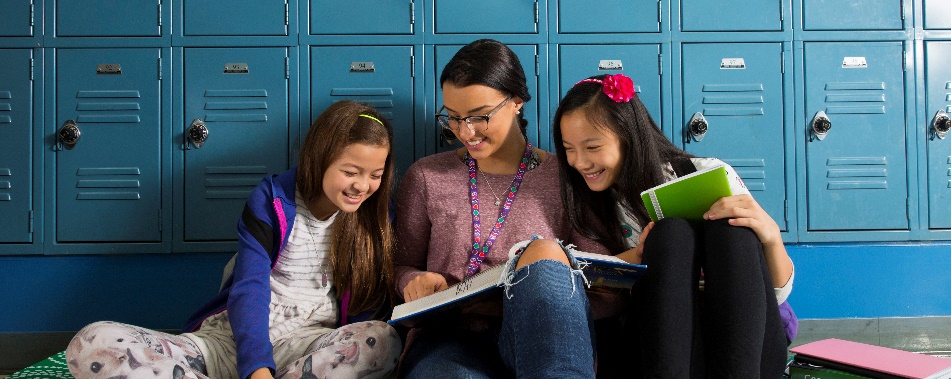 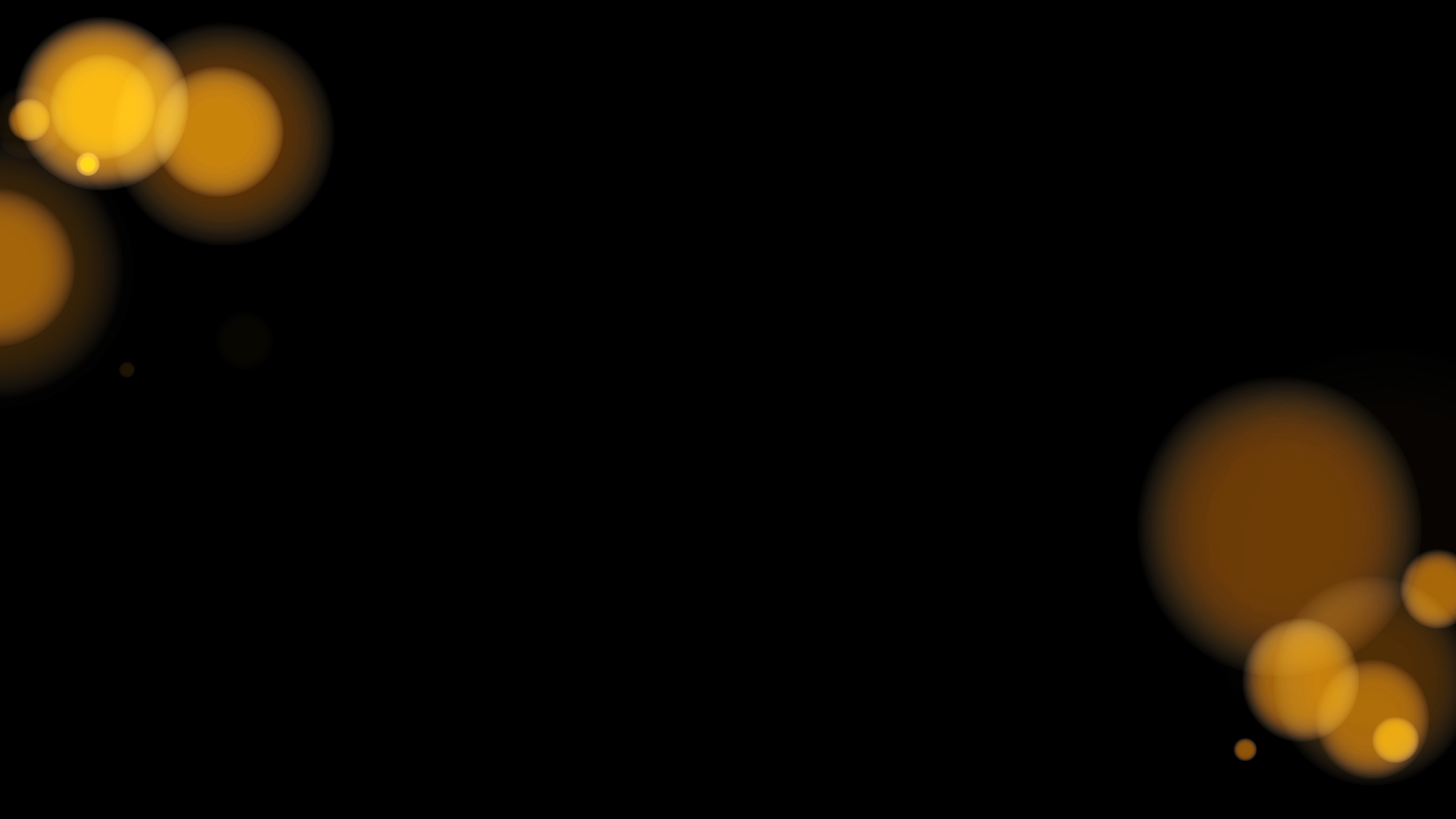 Explore
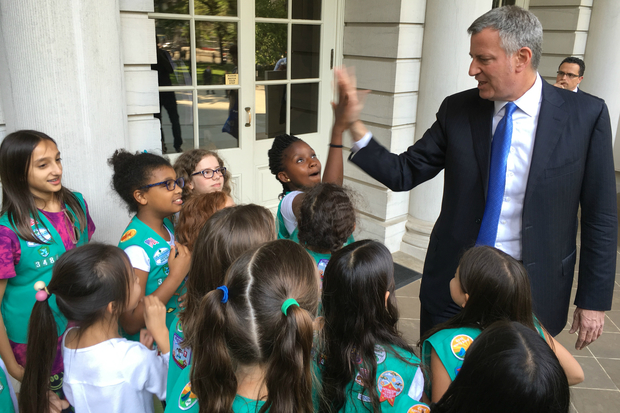 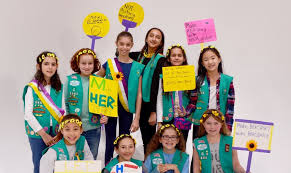 Explore your community by:
Observing
Researching
Brainstorming
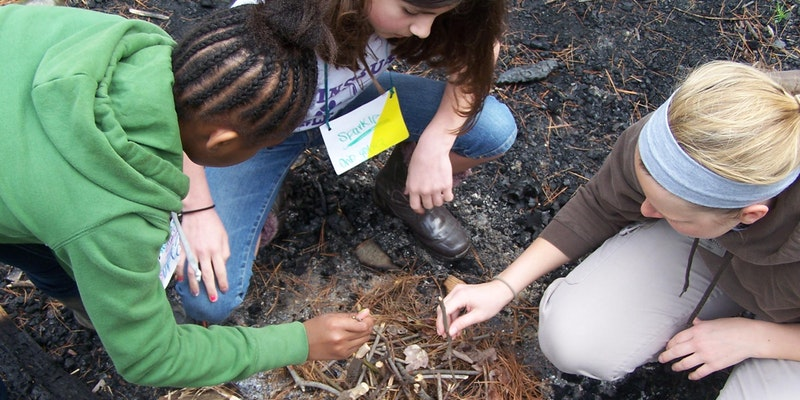 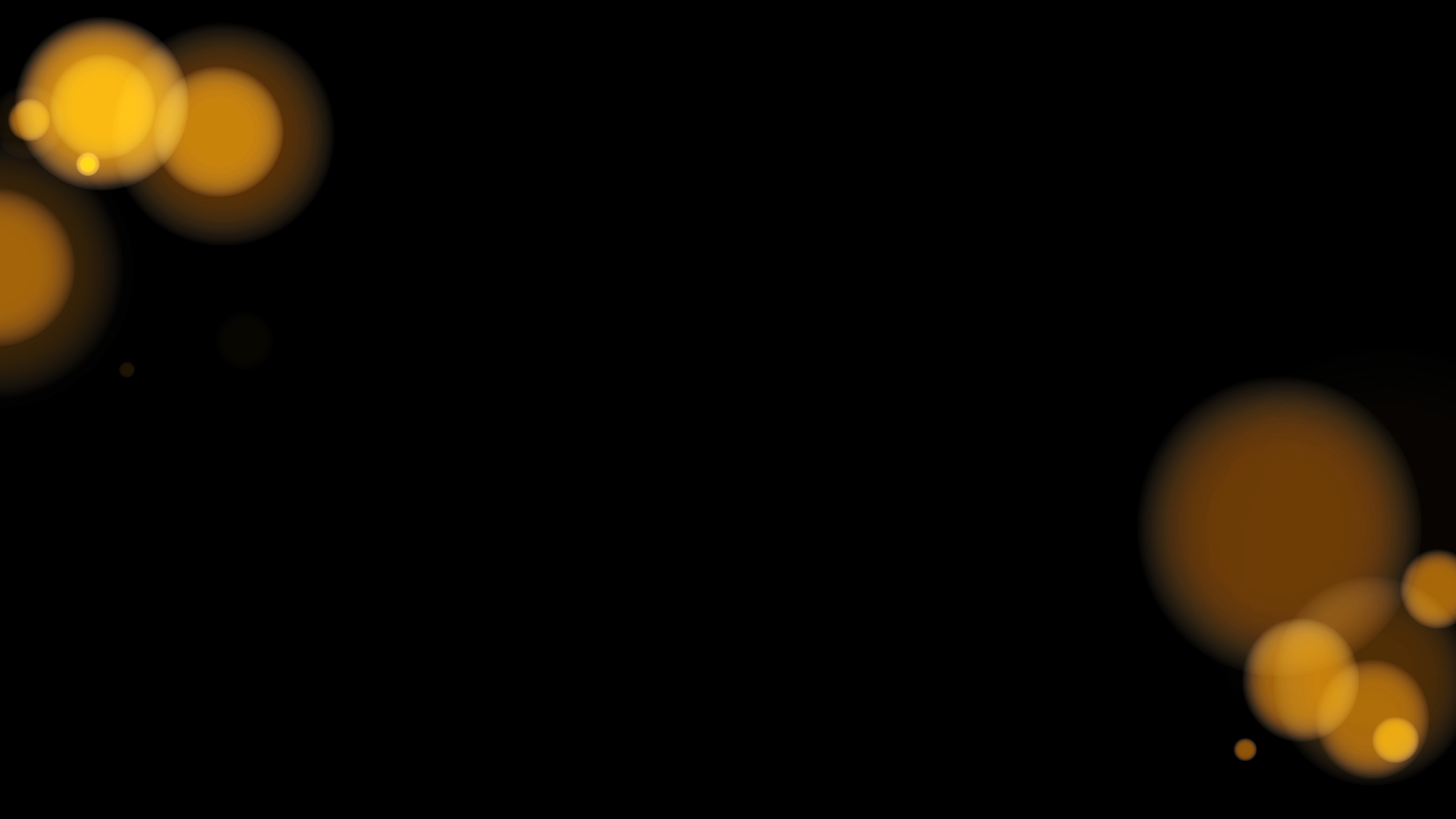 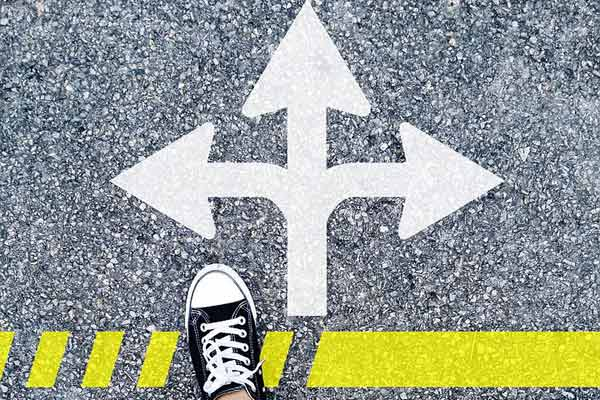 Which project does your team choose?
Get the facts- experts
Take notes
Narrow down ideas
Choose
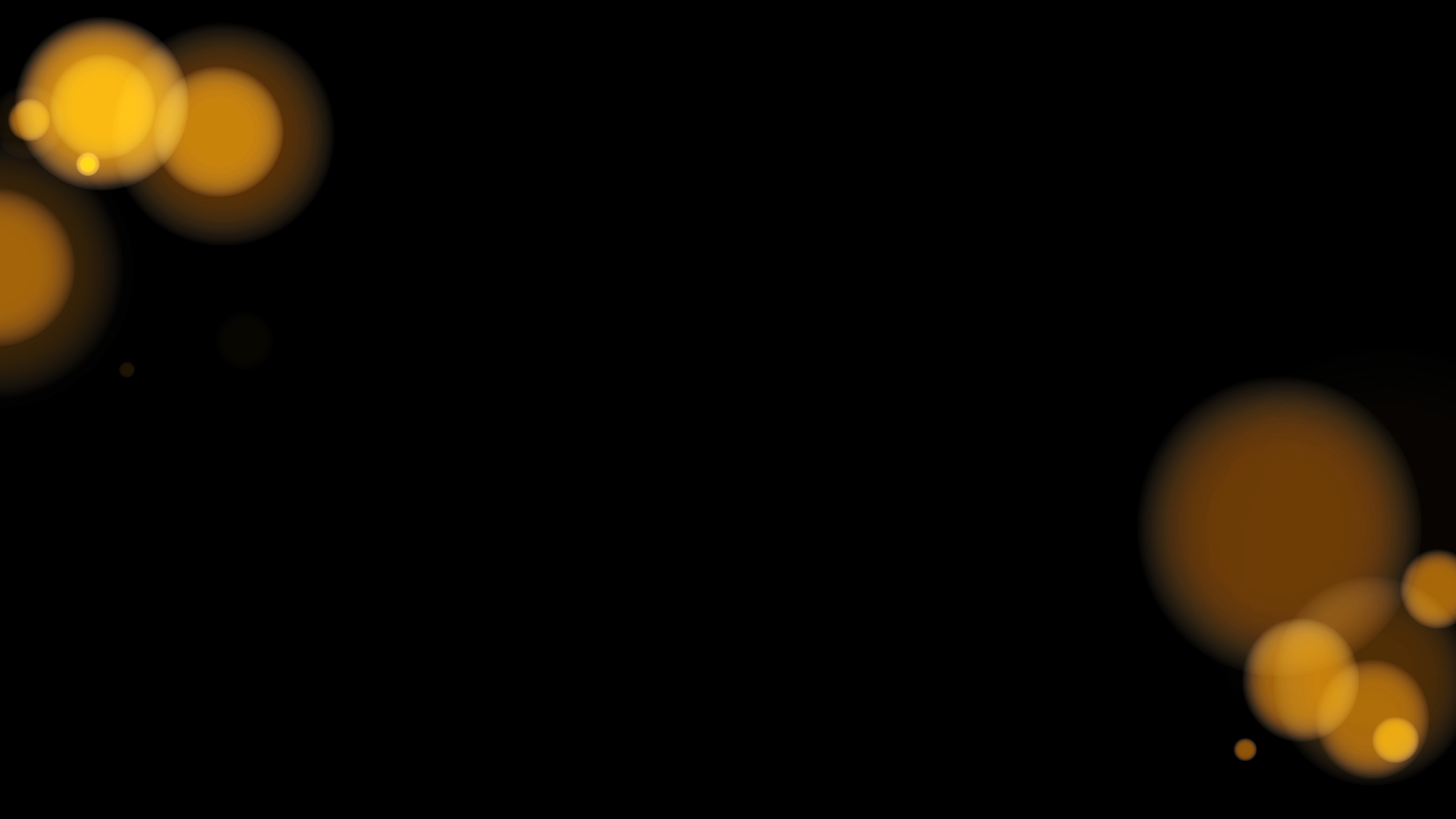 P
L
A
N
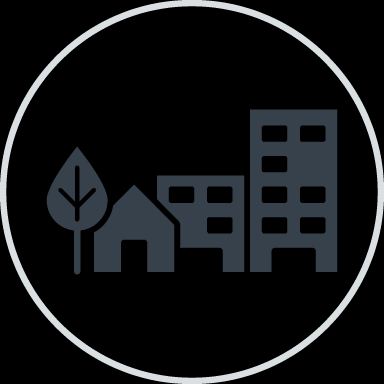 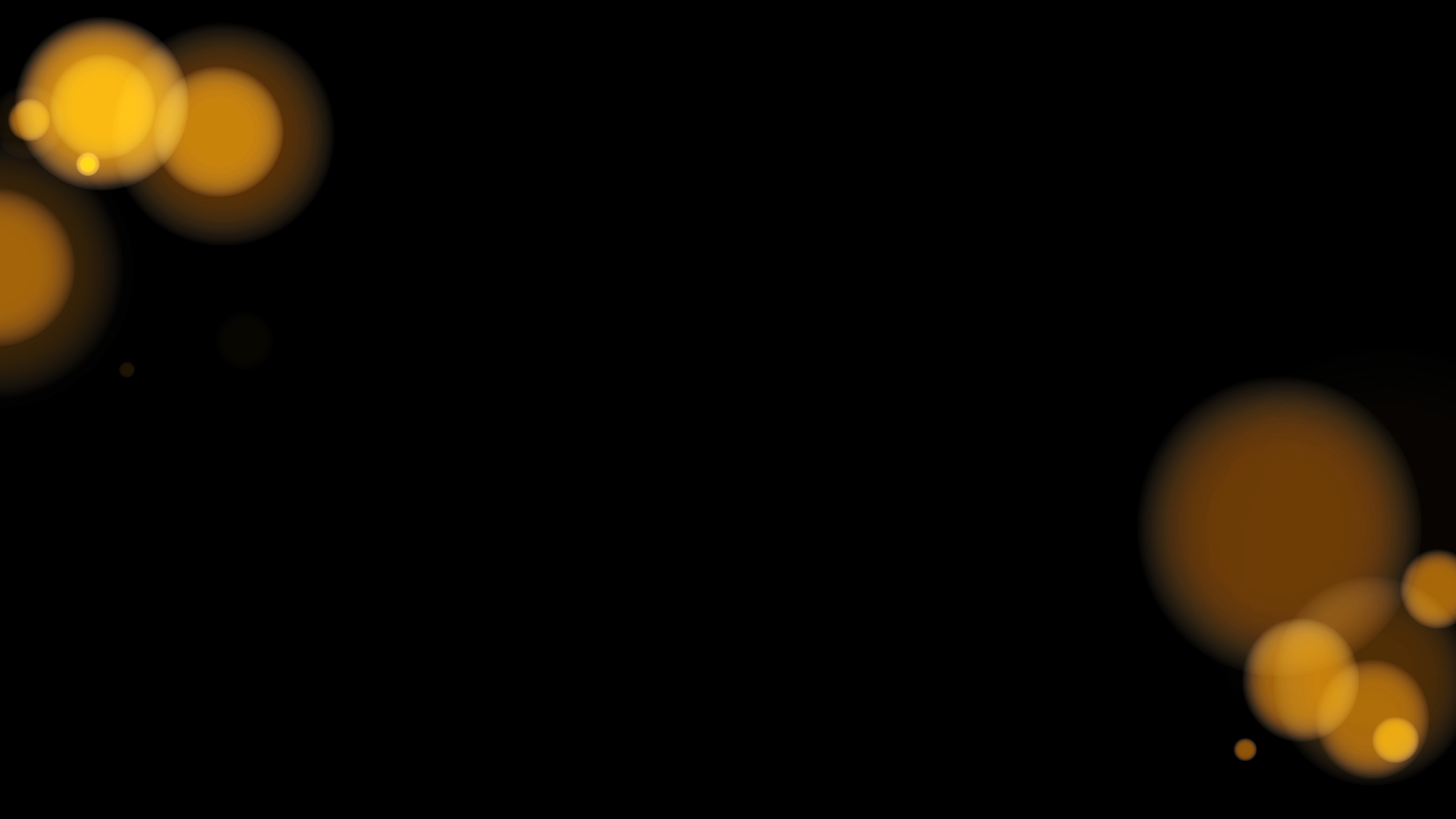 Complete Your Project!
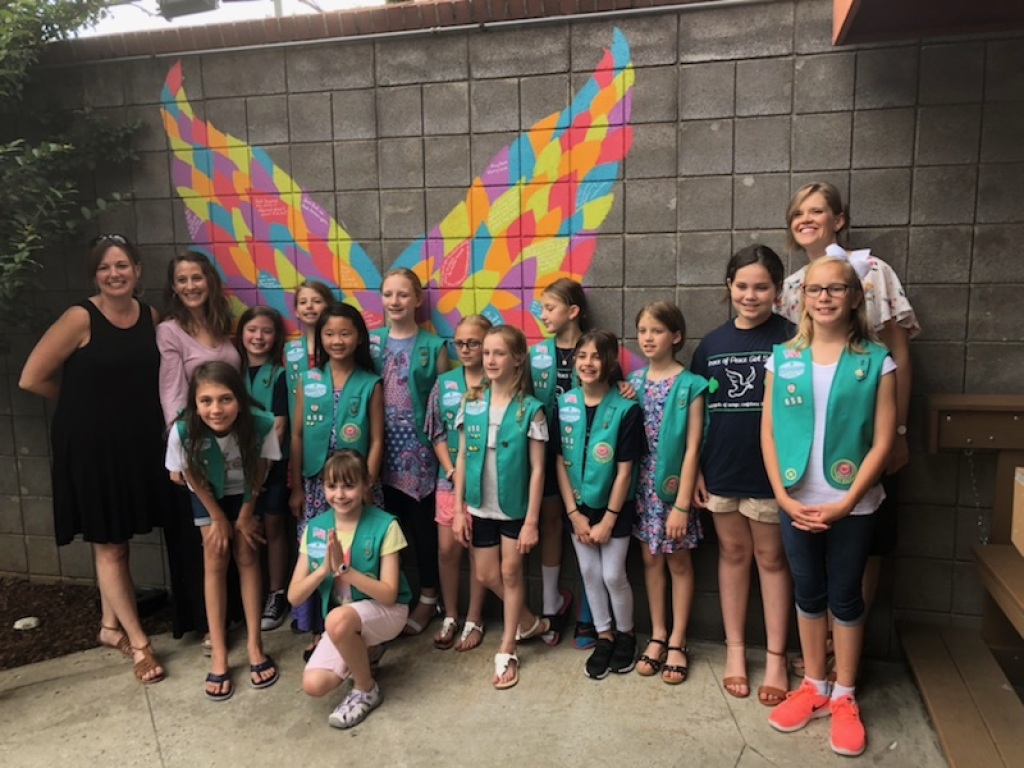 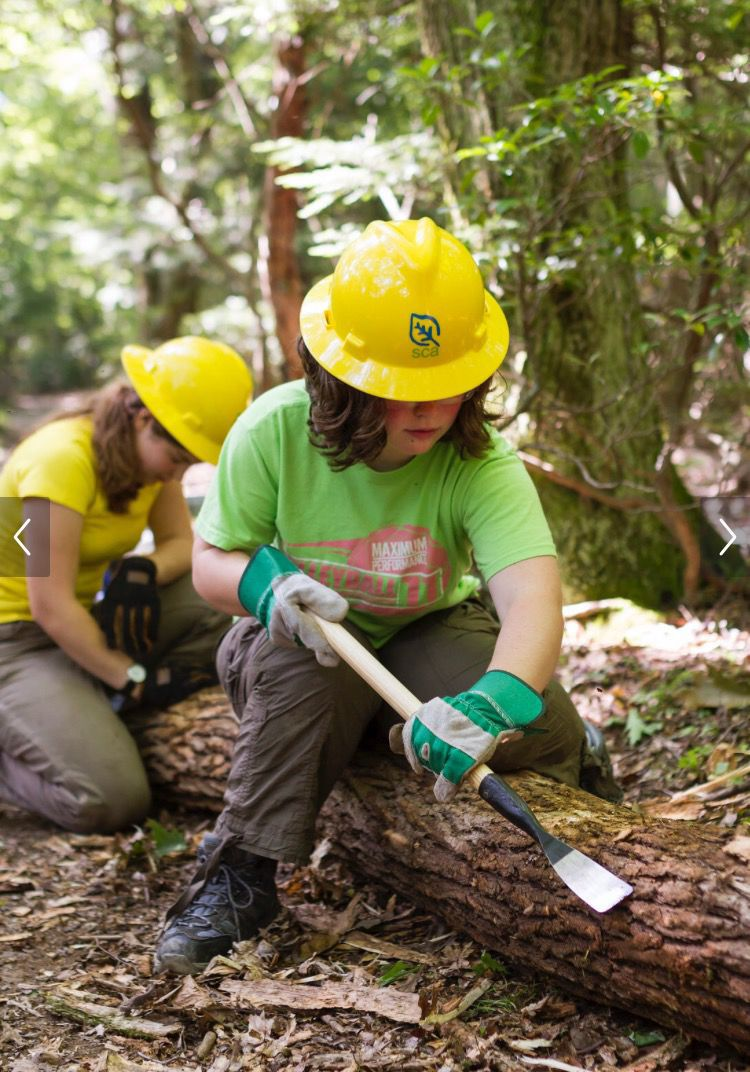 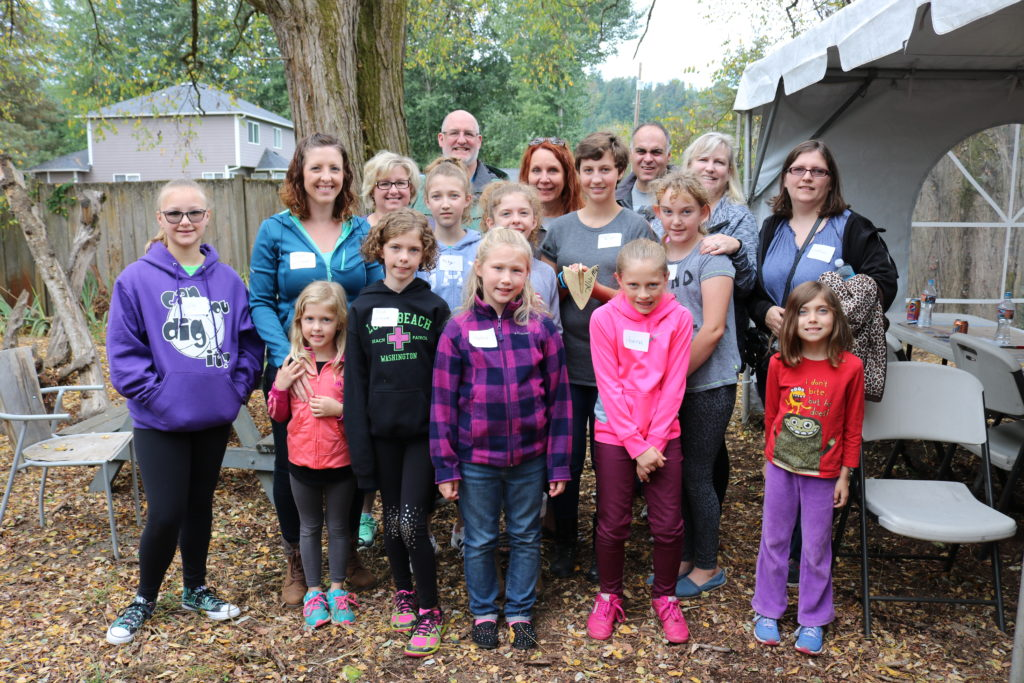 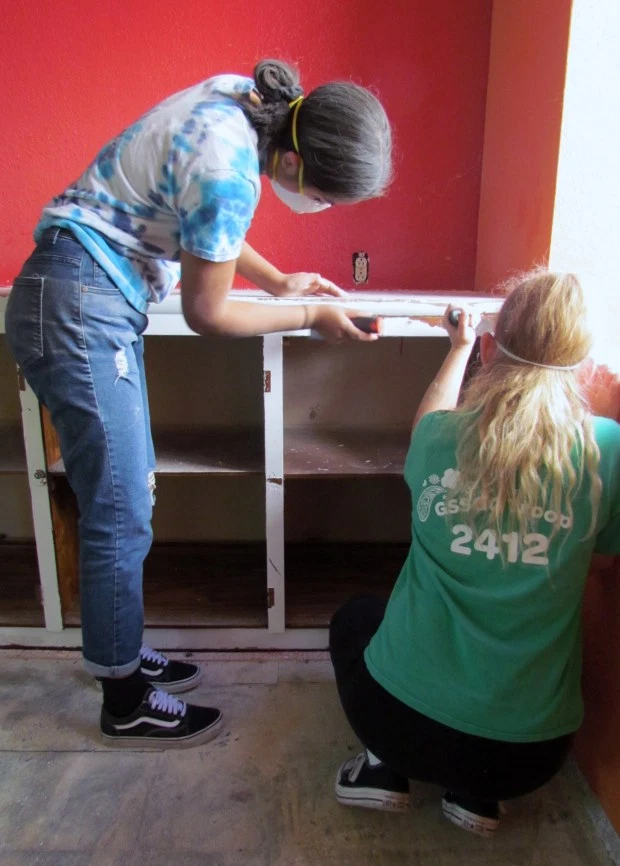 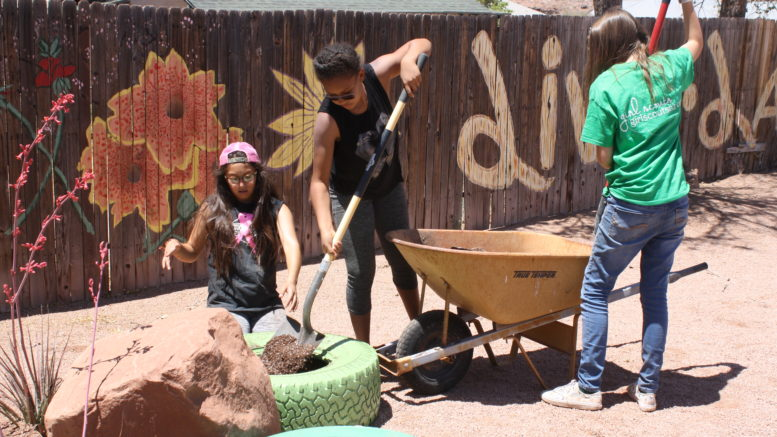 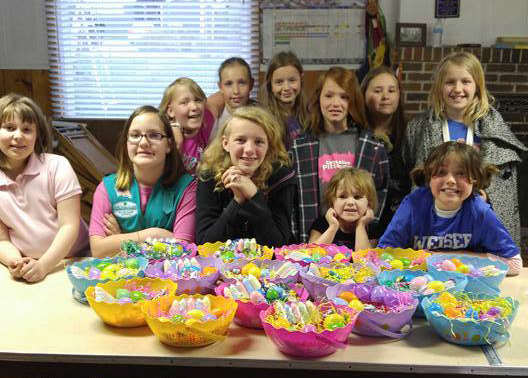 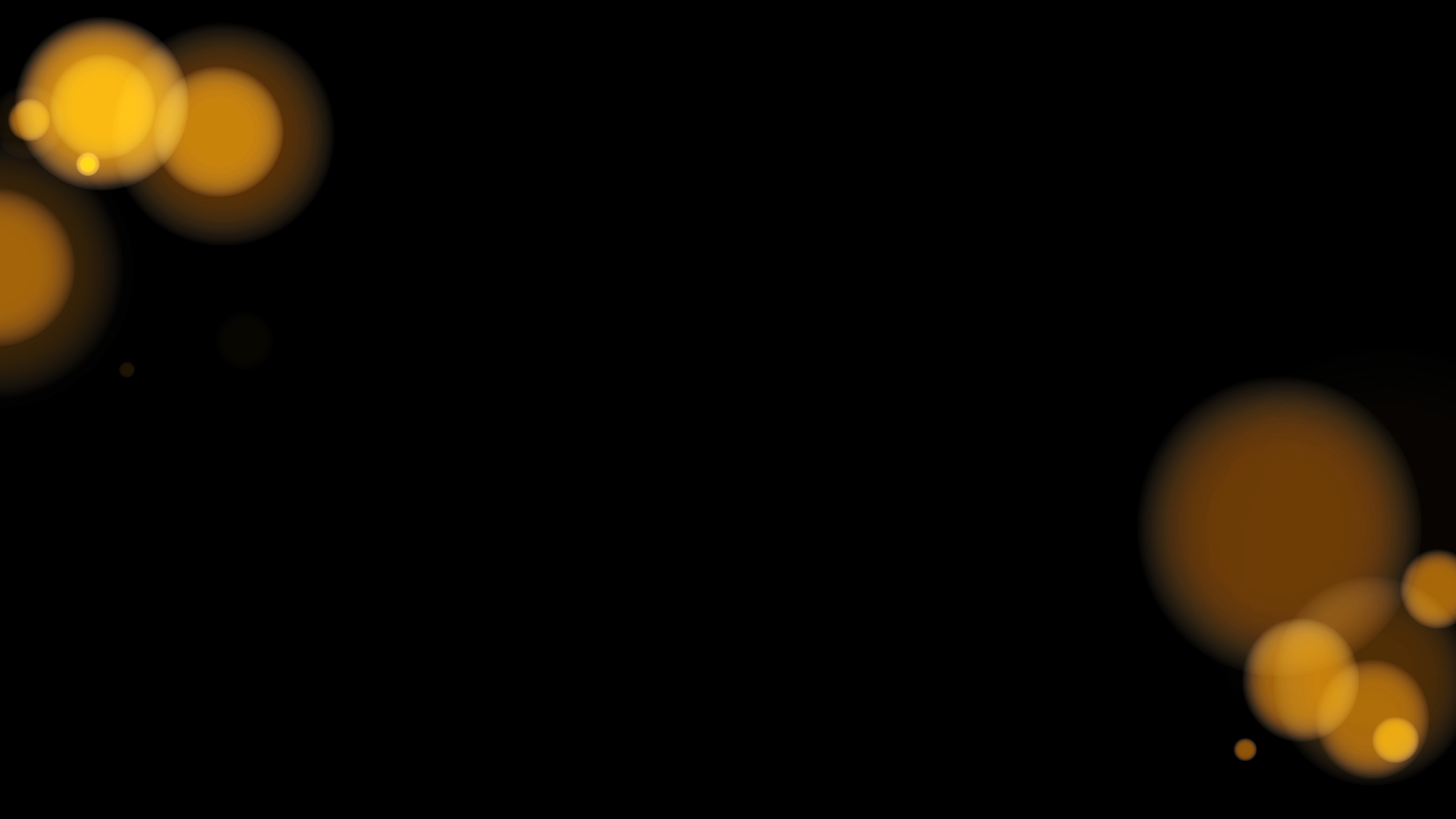 Spread the Word
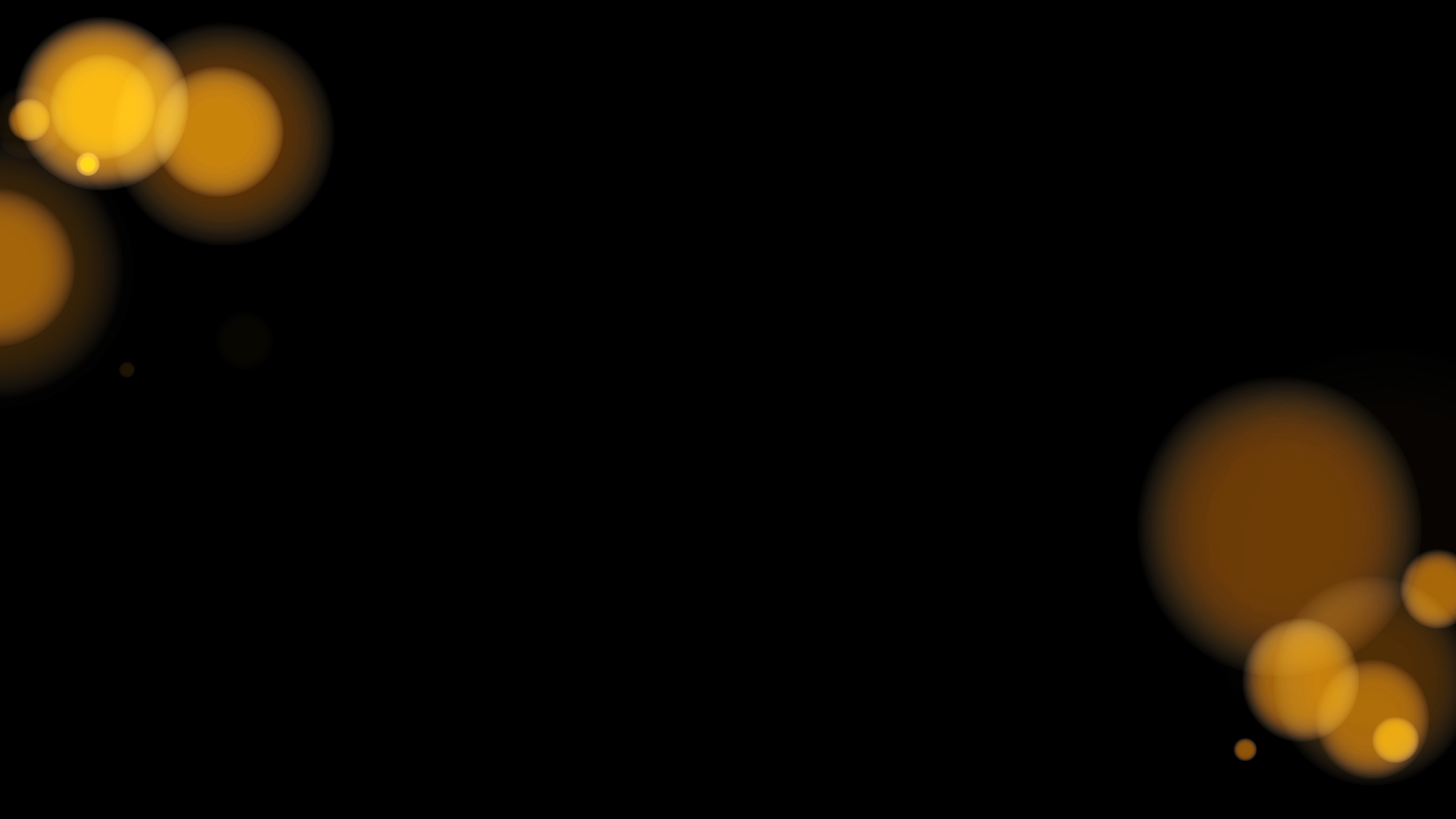 Each Girl Scout is expected to contribute 20 hours 
to the project
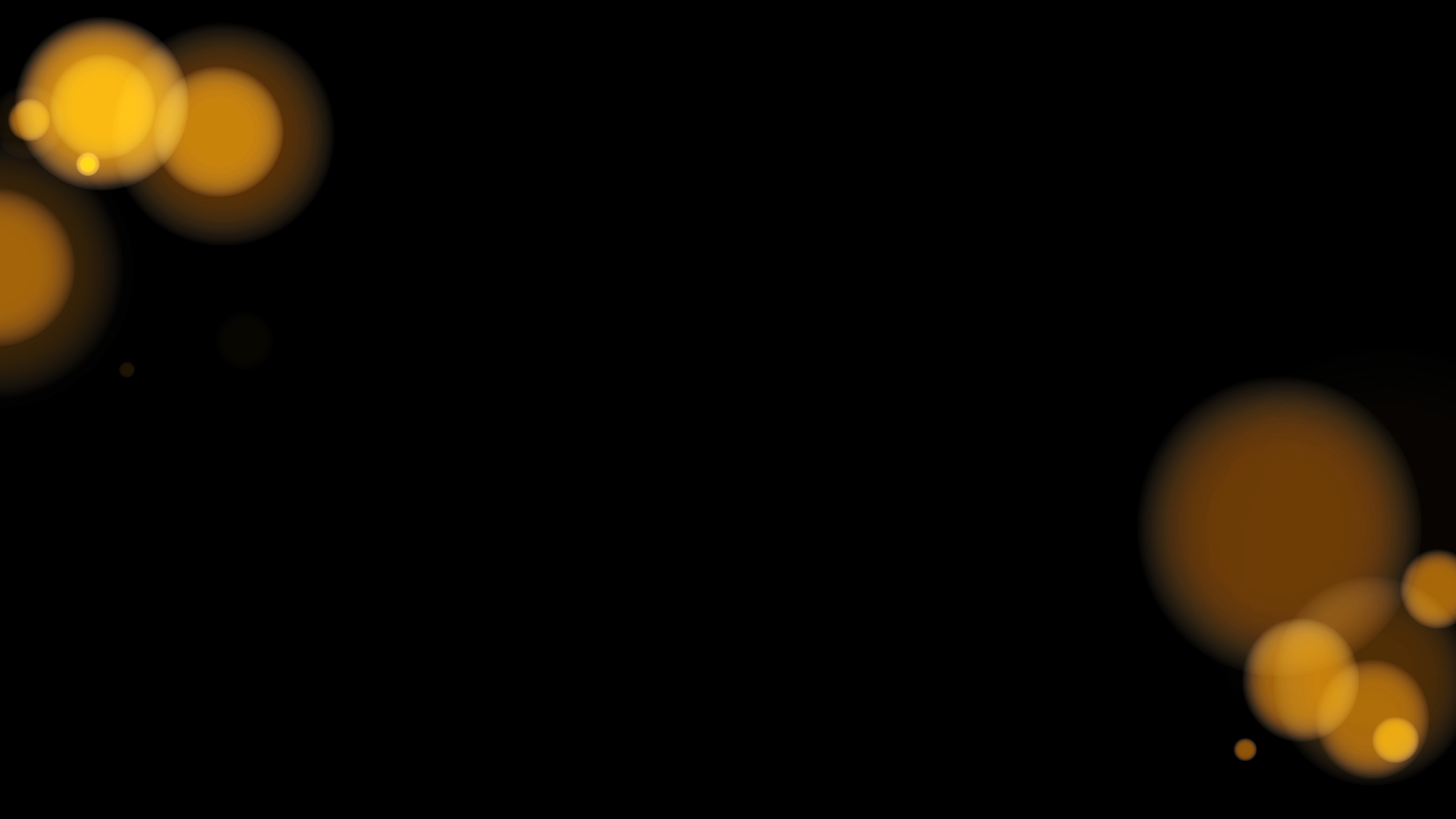 It’s on the Website
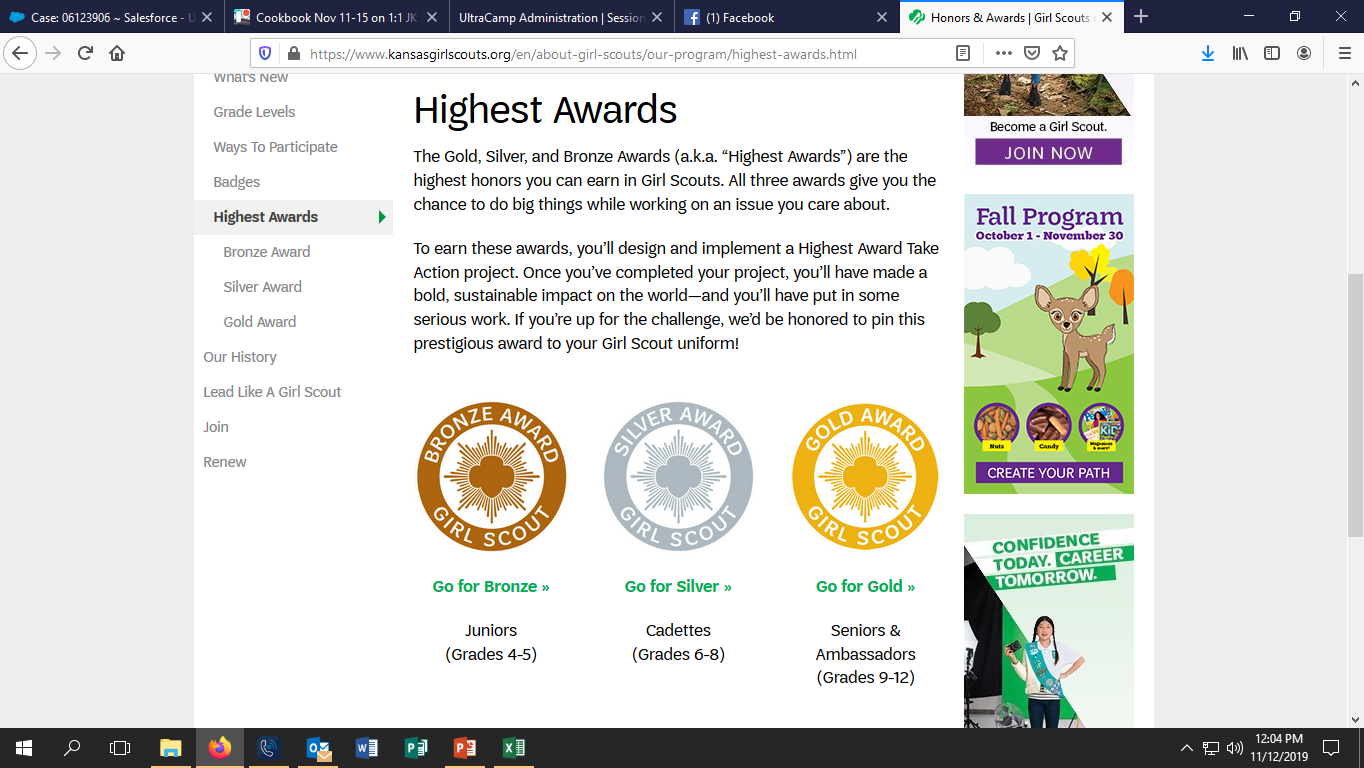 Bronze Award Report
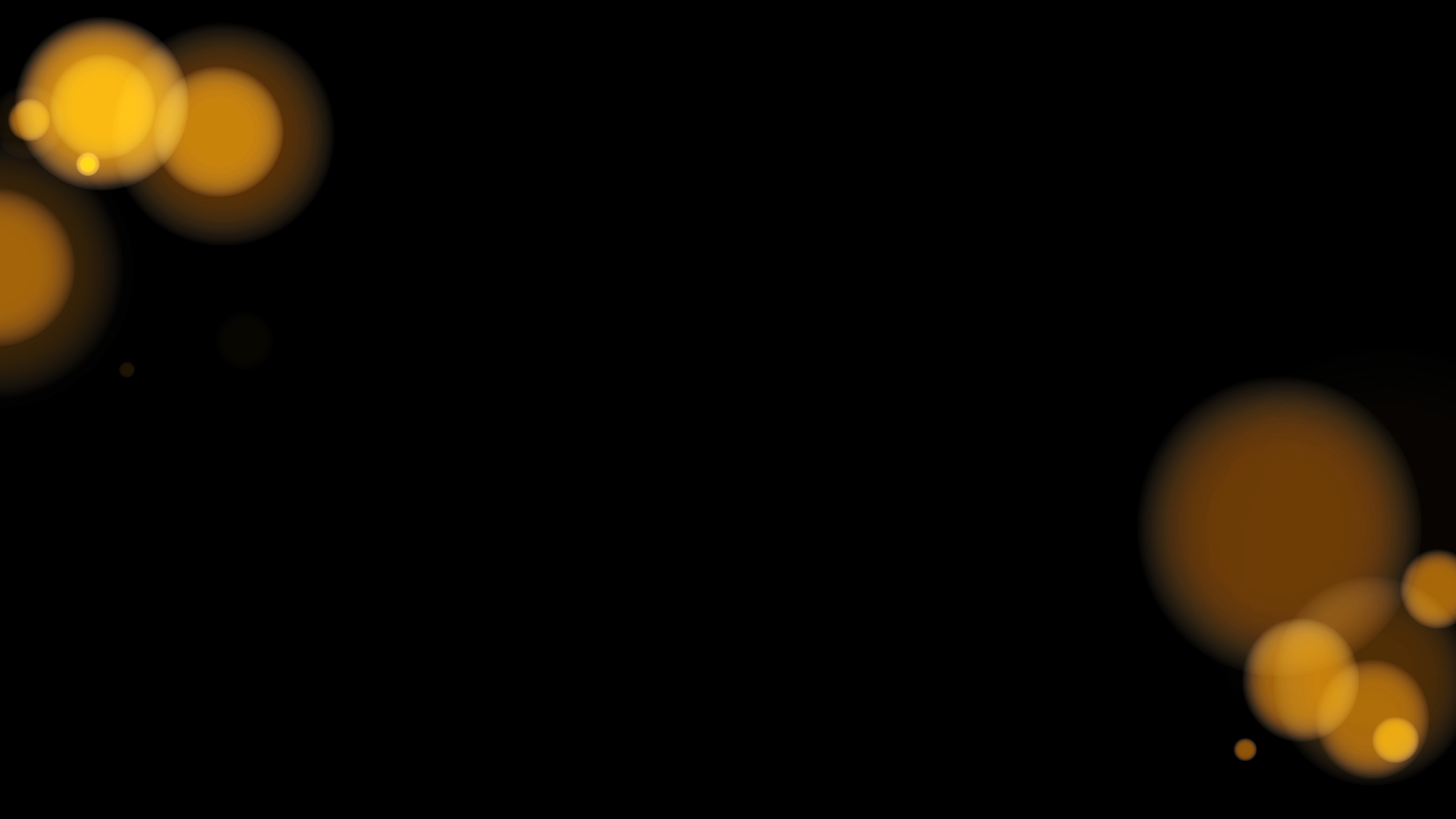 Keep in Mind:

September 30th
Safety Activity Checkpoints
Sustainability: not a one-and-done
It takes time, typically 3-6 months
Final Report (Due 9/30 of 6th grade yr)
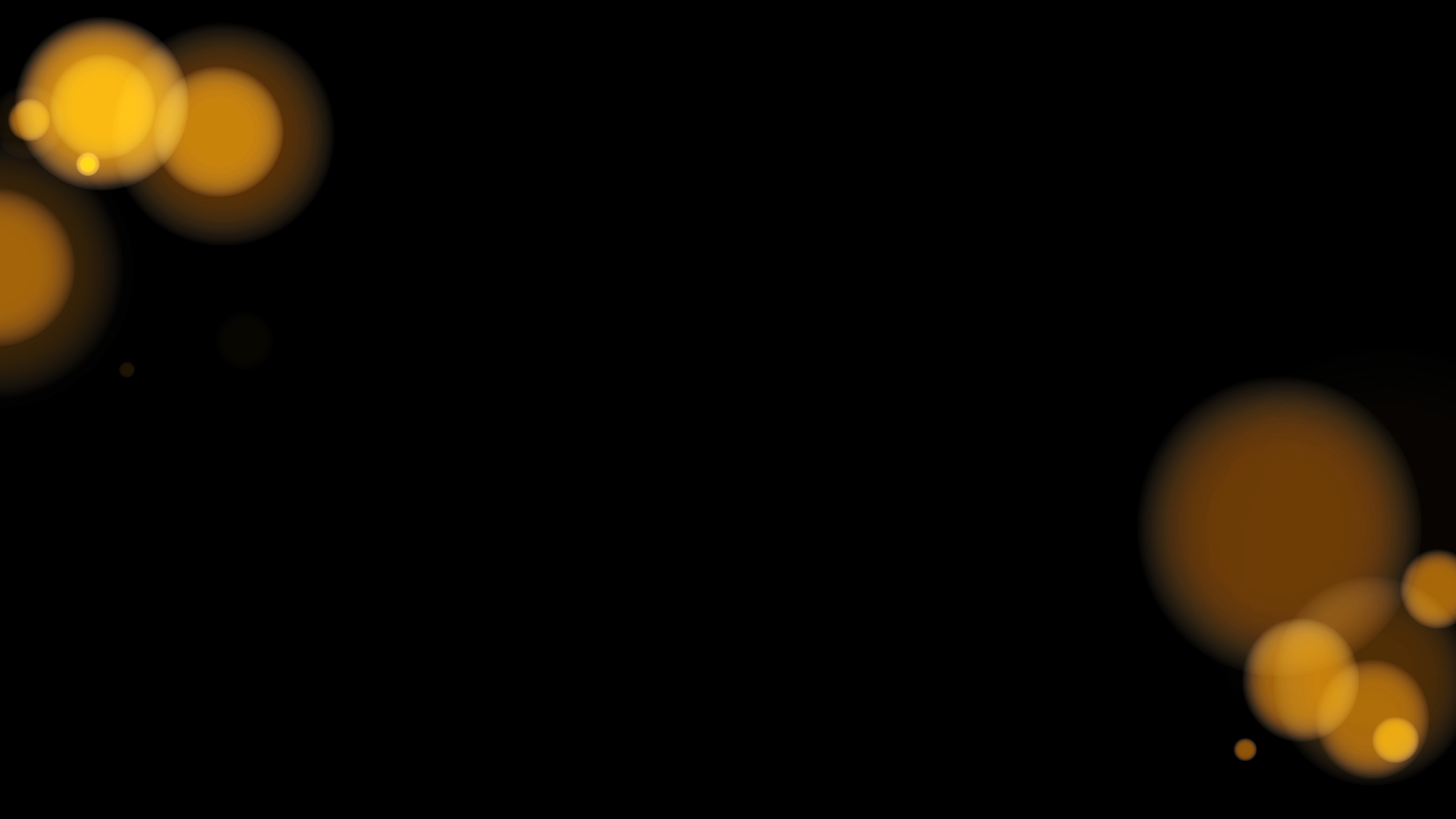 FAQs:

Due Date? September 30th
Council provides certificates, you purchase pins
How many can work on one project? As many as you want (*leadership roles)
No prior approval needed
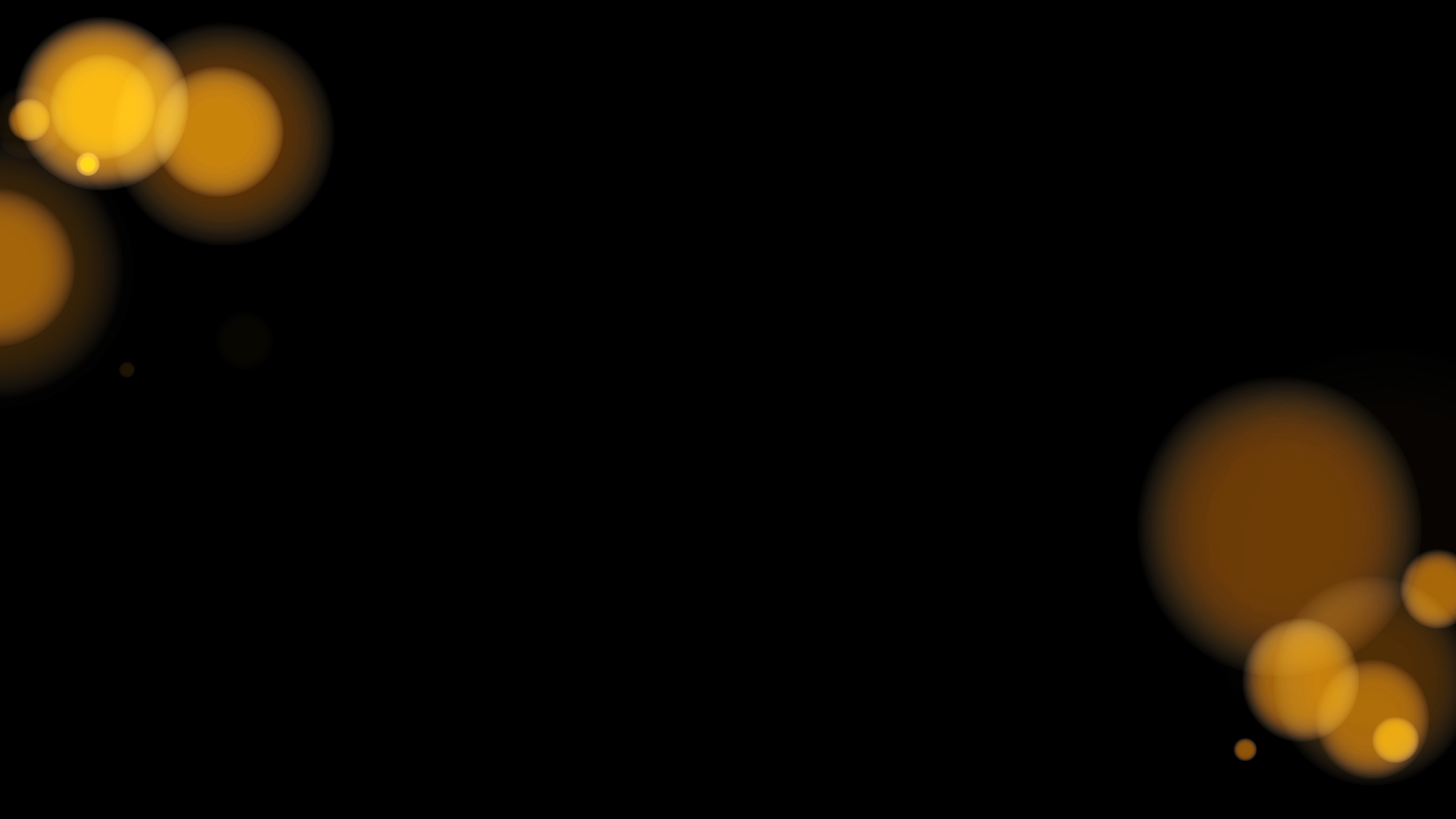 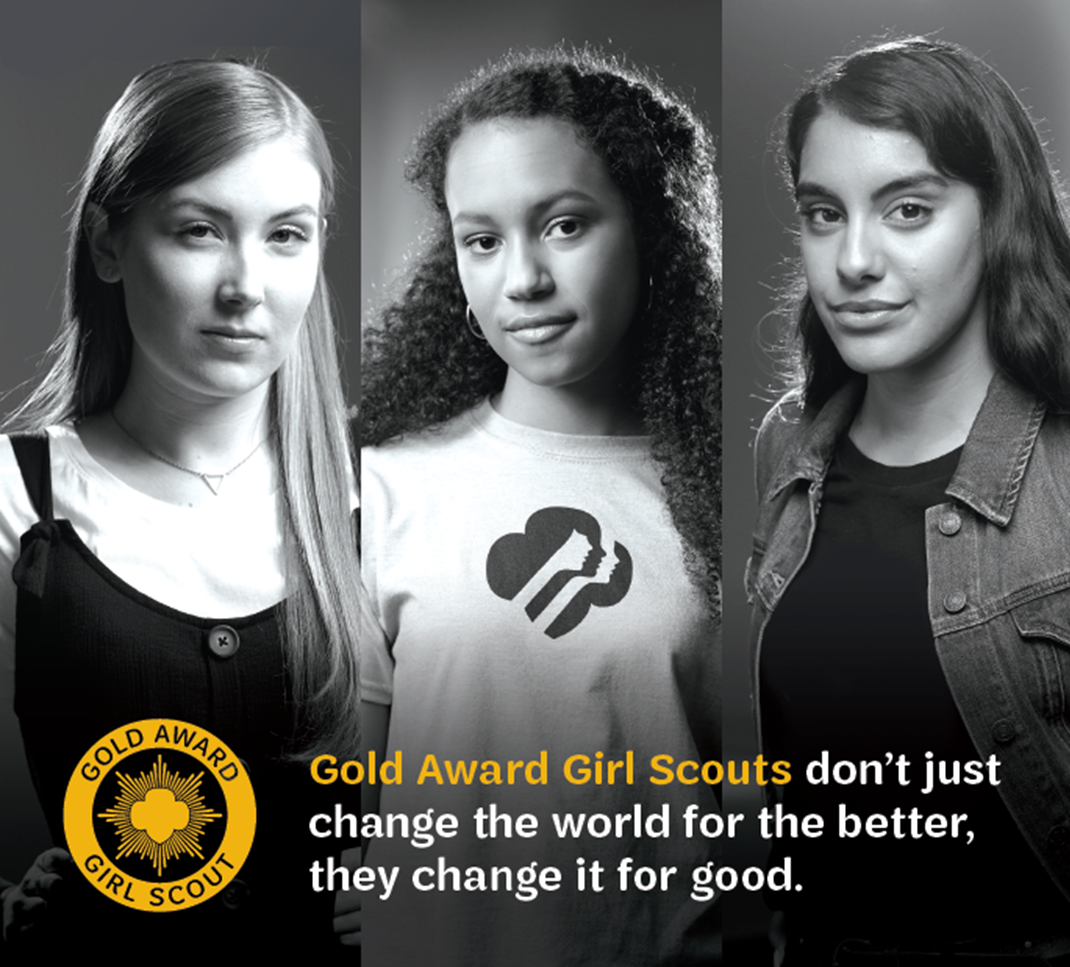 Will you go for 
Gold?